Shape and Space Lesson 1
Building a Cube
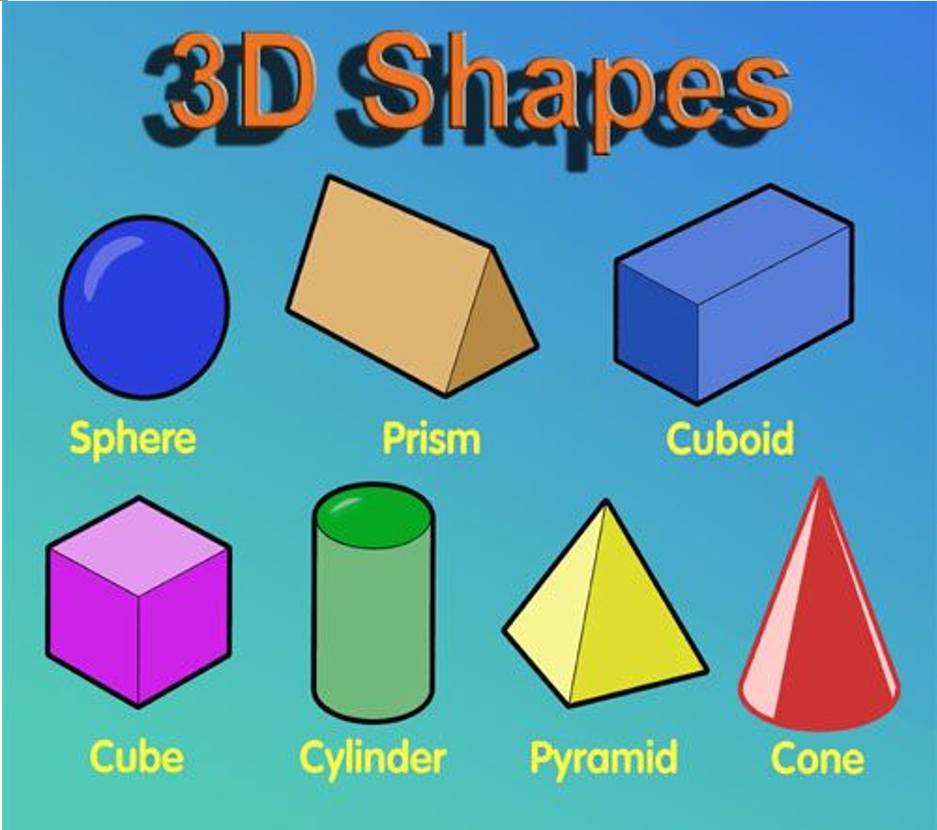 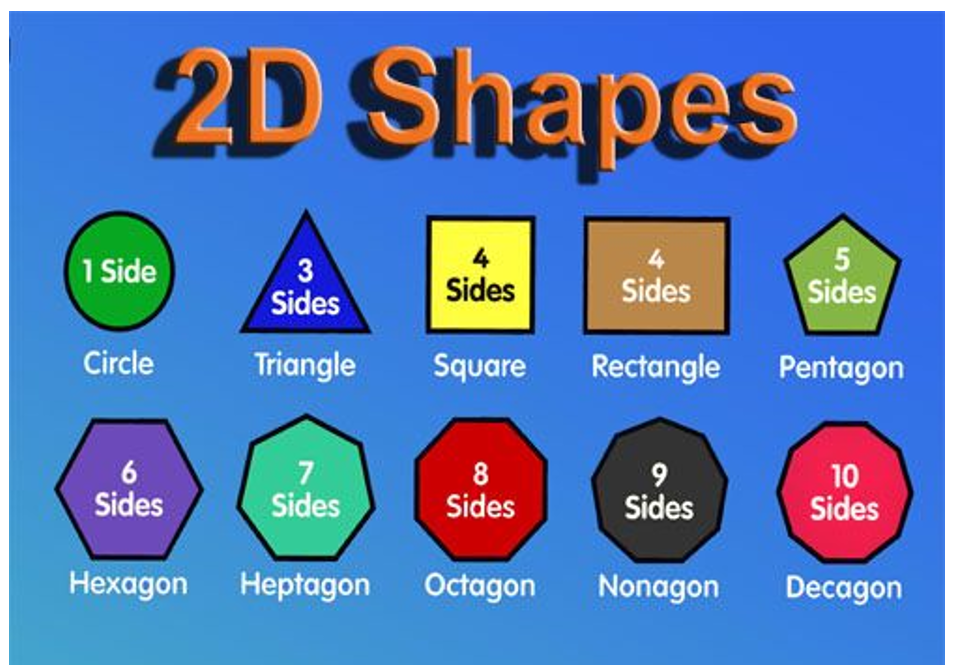 Have length, width and height
Are often called a “solid” shape
Have Length and a Width
Are often called a “flat” shape
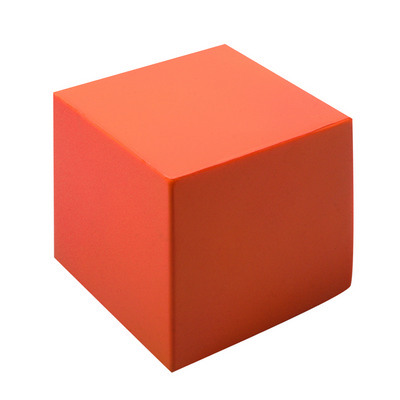 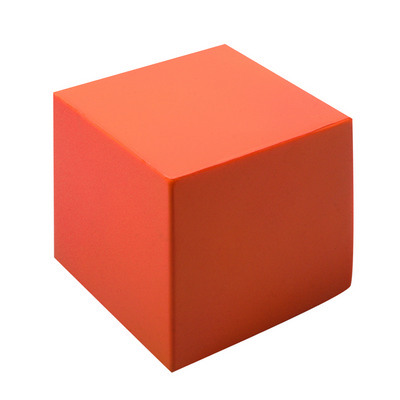 Assignment #1

Design a 2-D shape that can be folded or bent into a 3-D Cube.

You can use blank paper, poster paper or cardboard


Take a picture of your 2-D shape and your assembled 3-D cube and e-mail them to your teacher
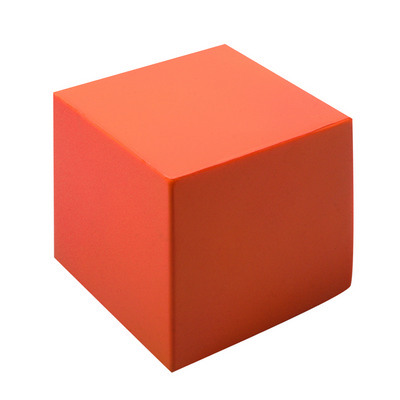 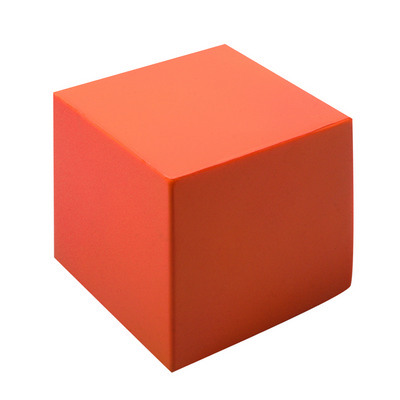